سرتیتر های موضوع «تقویت»در دسته کتابچه
تیتر های بهمن 98
تقویت بردباری در هنگام افزایش اضطراب

تقویت تکرار رفتارهای اعتماد به نفس دهنده

تقویت تفکیک انواع اتفاقات ناخوشایند

تقویت پشتکار روزانه
(در دست تهیه)
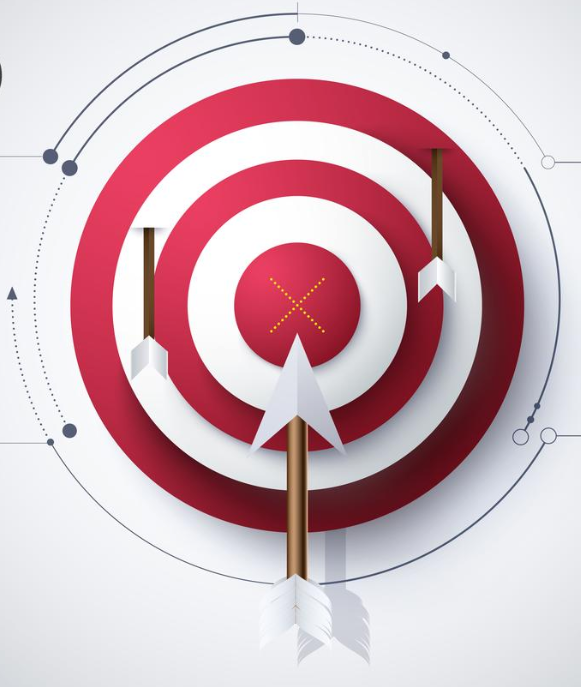 تقویت بردباری در هنگام افزایش اضطراب
چطور در هنگام اضطراب رفتار های مطمئنی داشته باشیم
چطور تمرکز خود را در هنگام نگرانی‌ها حفظ کنیم

تقویت تکرار رفتارهای اعتماد به نفس دهنده
چطور رفتارهای پیش برنده و سازنده داشته باشیم

تقویت تفکیک انواع اتفاقات ناخوشایند
چطور اتفاقات ناخوشایند را از نظر تاثیر دسته‌بندی کنیم
تقویت پشتکار روزانه
(در دست تهیه)


و دیگر عناوین در دست تهیه...



www.ravanras.com